Единый день ГТО
Что такое ГТО?
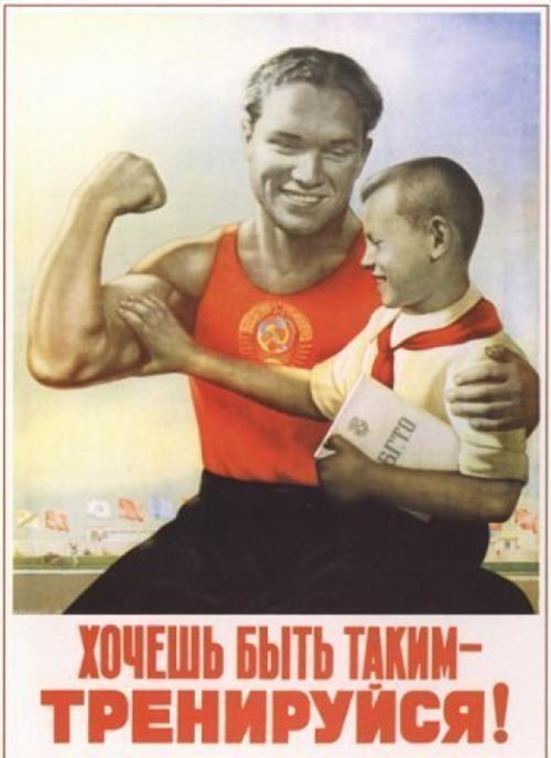 «Готов к труду и обороне» - это программа физической и культурной подготовки, которая основывалась на единой и поддерживаемой государством системе патриотического воспитания населения.
История возникновения комплекса ГТО
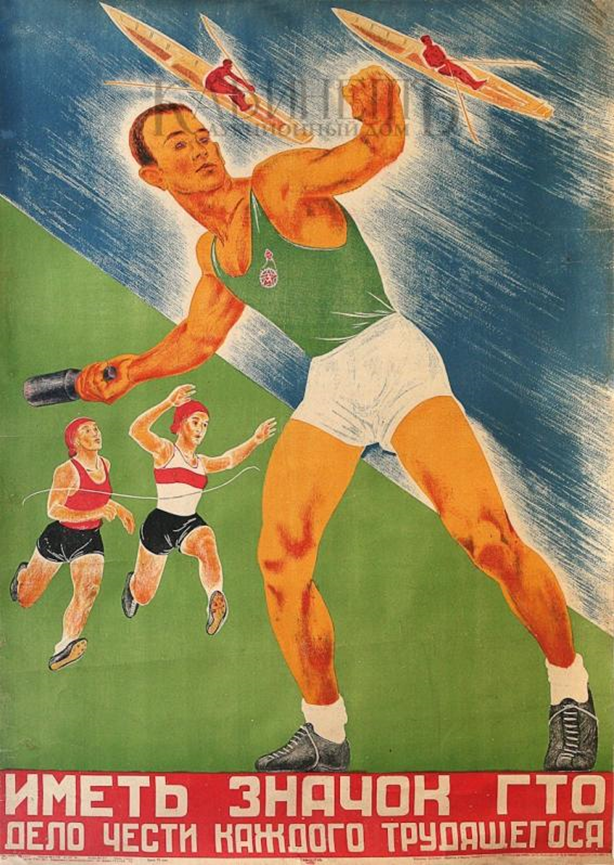 В 1927 году в СССР создается самая крупная из специализированных общественных организаций – Общество содействия обороне, авиационному и химическому строительству (ОСОАВИАХИМ).
По всей стране под эгидой ОСОАВИАХИМа строятся тиры, стрельбища, создаются аэроклубы и военно-спортивные кружки, где молодежь осваивает  специальности радиста, телеграфиста, парашютиста, моториста, санитара, медсестры, пилота и др.
Первый комплекс ГТО
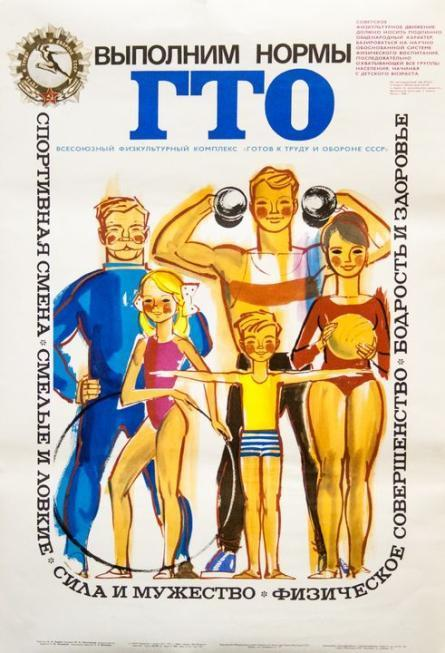 По поручению Всесоюзного совета физической культуры при ЦИК СССР был разработан проект комплекса ГТО, который 11 марта 1931 года после общественного обсуждения был утвержден и стал нормативной основой системы физического воспитания для всей страны.
Первый комплекс ГТО
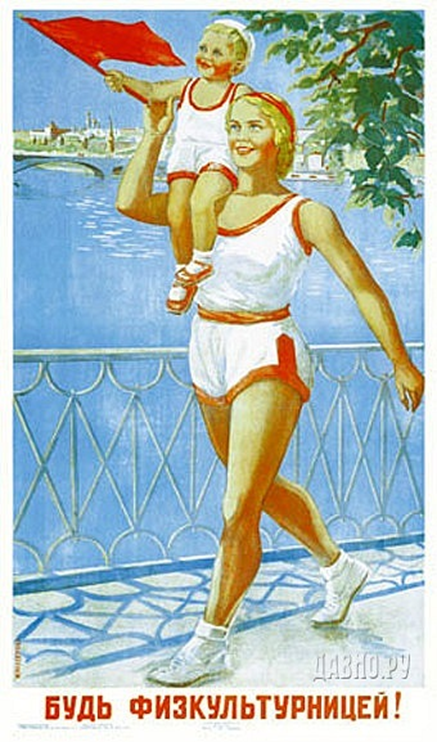 К испытаниям на получение значка «Готов к труду и обороне» первоначально допускались мужчины не моложе 18 лет и женщины не моложе 17 лет. Особым условием было удовлетворительное состояние здоровья. Определял его врач, который устанавливал, что сдача норм по данному комплексу не принесет ущерба здоровью человека. К соревнованиям допускались физкультурники, организованные в коллективы, и физкультурники-одиночки. Для проведения практических испытаний они распределялись на отдельные группы по полу и возрасту.
Первый комплекс ГТО
Первый комплекс ГТО состоял всего из одной ступени и предполагал  выполнение 21 испытания, 15 из которых  носили практический характер:
- бег на 100, 500 и 1000 метров; 
- прыжки в длину и высоту;
- метание гранаты;
- подтягивание на перекладине;
- лазание по канату или шесту;
-поднимание патронного ящика весом в 32 килограмма и безостановочное передвижение с ним на расстоянии 50 метров;
- плавание;
- умение ездить на велосипеде или умение управлять трактором, мотоциклом, автомобилем; 
- умение грести 1 км;
- лыжи на 3 и 10 км; 
- верховую езду и продвижение в противогазе на 1 км.
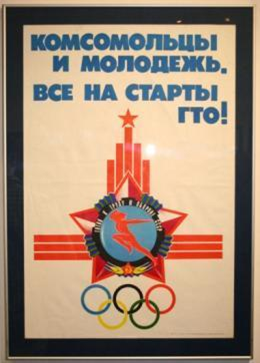 Плакаты ГТО
Плакаты ГТО
Значки ГТО 1931-1936 годов (I иII ступень)
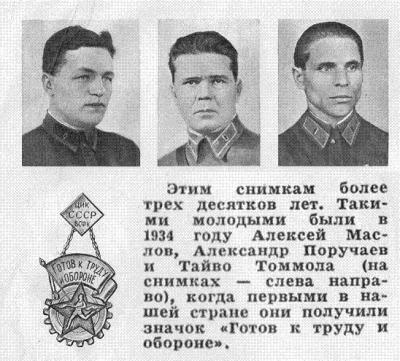 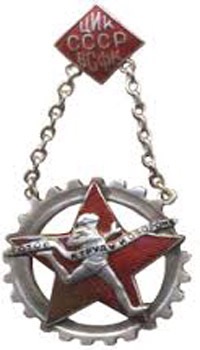 Первый комплекс ГТО
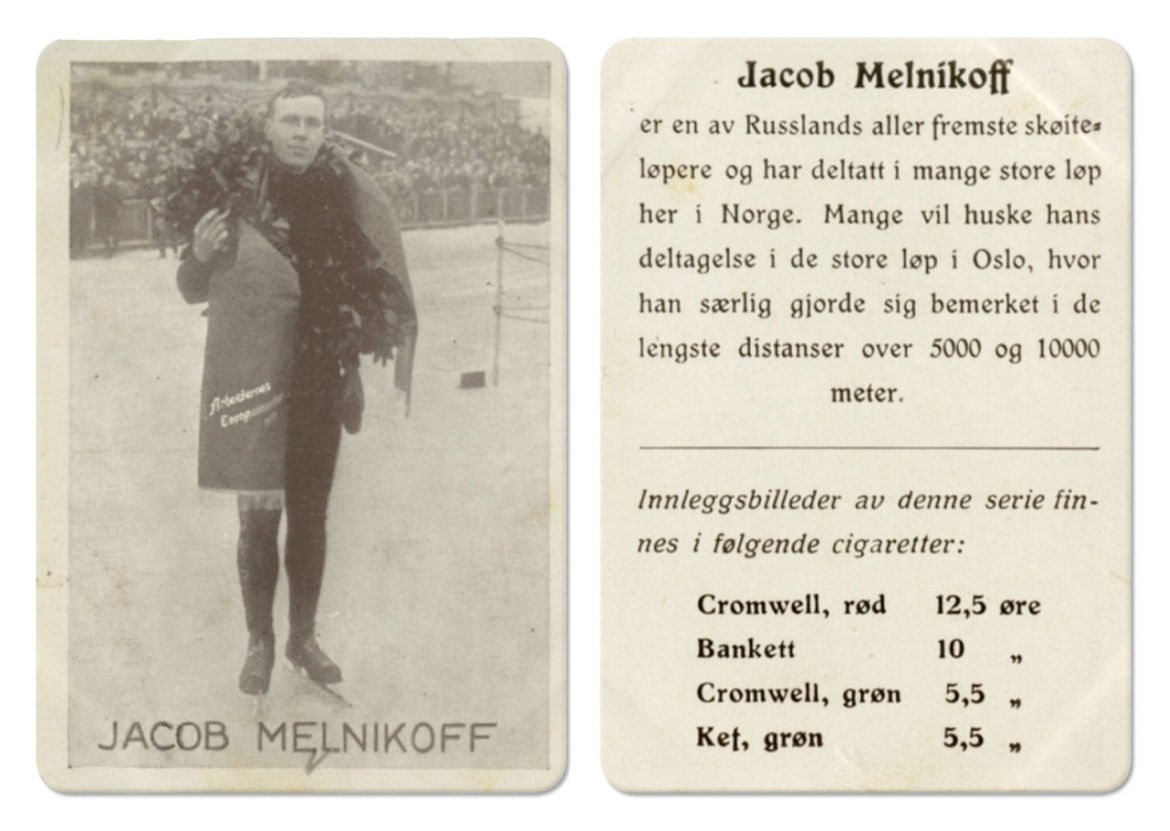 Первым обладателем знака ГТО I ступени стал знаменитый конькобежец Яков Федорович Мельников, первый заслуженный мастер спорта СССР чемпион России 1915 года, чемпион РСФСР 1918, 1919 и 1922 годов; чемпион СССР 1924, 1927-28, 1932-35 годов; чемпион Европы 1927 года по конькобежному спорту.
Комплекс ГТО и Великая Отечественная Война
Благодаря ГТО миллионы советских людей получили навыки маршевой, лыжной, стрелковой подготовки, плавания, метания гранат, преодоления водных преград и препятствий. Это помогло им в минимальные сроки овладеть военным делом, стать снайперами, разведчиками, танкистами, летчиками. Скромный значок ГТО для многих из них стал первой наградой, к которой позднее добавились ордена за трудовые и боевые заслуги.
Комплекс ГТО и Великая Отечественная Война
Обладателями значков II ступени ГТО были герои Великой Отечественной войны: 
летчики Иван Кожедуб, Александр Покрышкин, Николай Гастелло
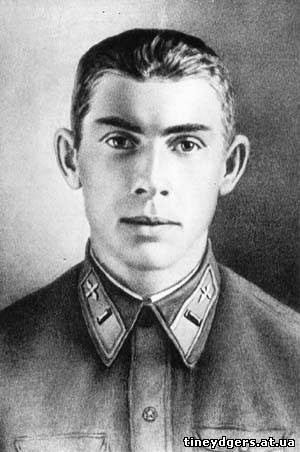 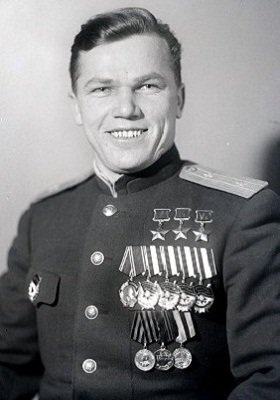 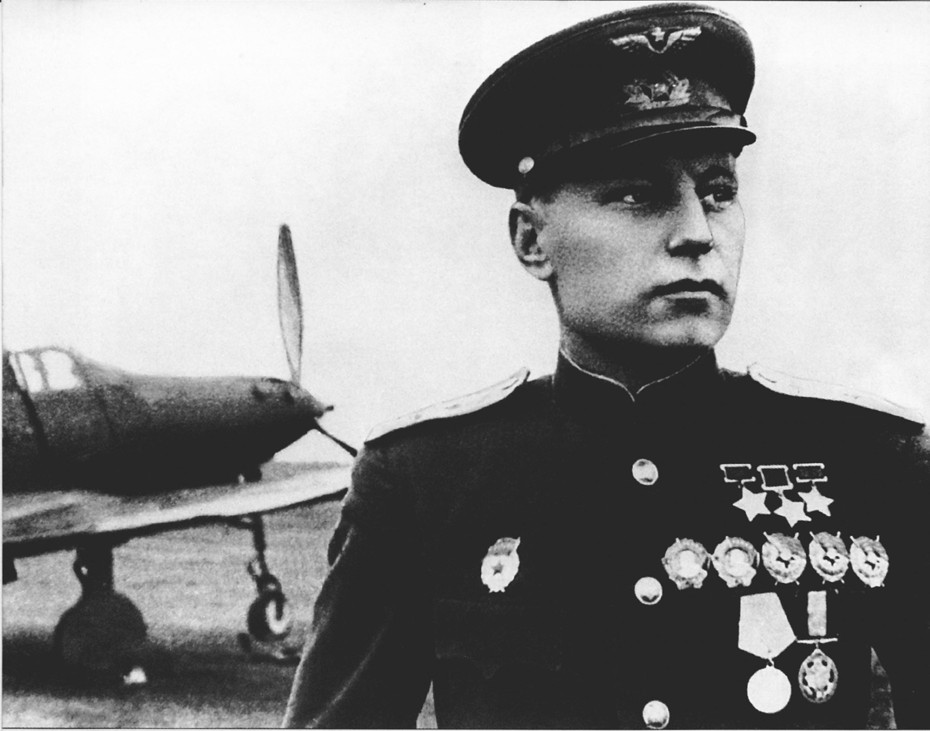 Значки ГТО времен Великой Отечественной войны
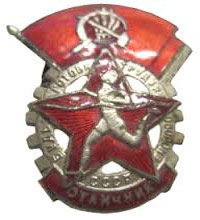 Значок ГТО 1 ступени

 

Значки ГТО 1 и 2 ступеней 1946 – 1961годов
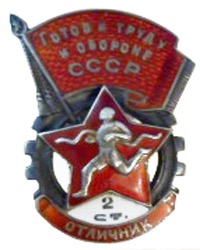 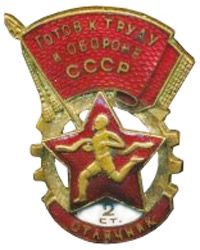 Комплекс ГТО в советское время
Введенный в 1972 году новый комплекс ГТО позволил улучшить массовую физкультурно-спортивную работу в каждом коллективе, в спортивном клубе и в целом по стране.
Расширились возрастные рамки комплекса: добавились ступени для школьников 10 - 13 лет и трудящихся 40 -60 лет.
Комплекс ГТО в СССР
При выполнении нормативов Комплекса ГТО участники награждались серебряными и золотыми знаками отличия, для 5-й ступени предусматривался только золотой значок, а для 4-й, кроме того, золотой с отличием.
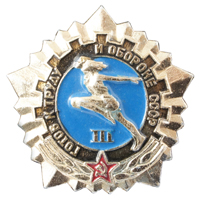 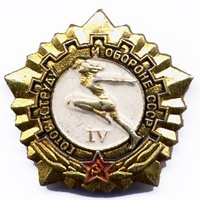 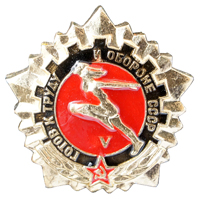 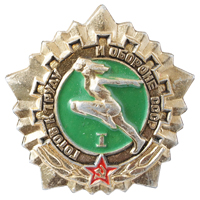 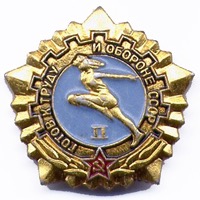 Комплекс ГТО в СССР
В 1973 году при Спорткомитете СССР создан Всесоюзный совет по работе наиболее массового привлечения граждан к сдаче комплекса ГТО. Председателем Совета был назначен лётчик-космонавт СССР Алексей Архипович Леонов.
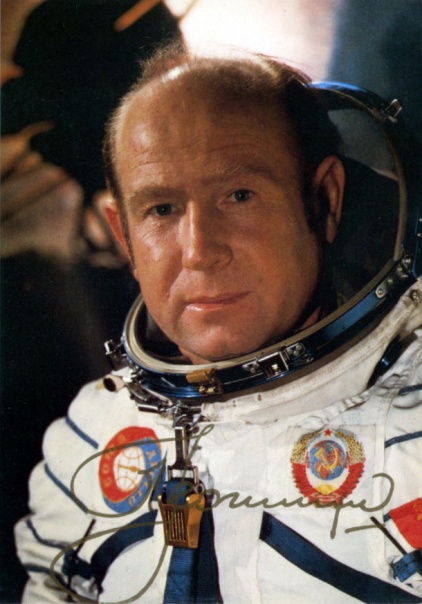 Комплекс ГТО в СССР
К началу 1976 года свыше 220 миллионов человек имели значки ГТО.
В начале 1977г. во все пять ступеней были добавлены нормативы по спортивному ориентированию.
Нормативы комплекса ГТО стали инструментом, благодаря которому каждый гражданин мог проверить уровень своего физического развития.
Комплекс ГТО в СССР
Значок «Отличник ГТО» вручался тем, кто сдал нормативы на золотой значок IV ступени комплекса 1972 года «Физическое совершенство» и имел один 1-й или два 2-х спортивных разряда в любом виде спорта.

«Почетный знак ГТО» вручался тем, кто выполнял нормативы в течение нескольких лет подряд.
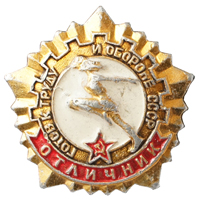 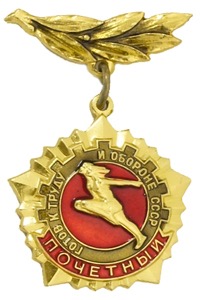 Комплекс ГТО в СССР
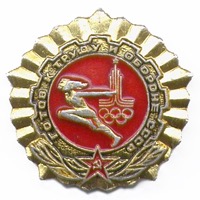 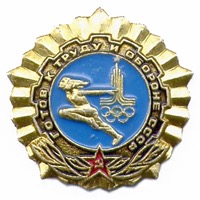 В 1980 году была выпущена специальная серия значков ГТО, посвящённая Играм XXII Олимпиады в Москве

В начале 1985 года в Комплекс ГТО был внесен очередной пакет с изменениями. Теперь комплекс для взрослых состоял из 3 ступеней, а для школьников–из 4-х.
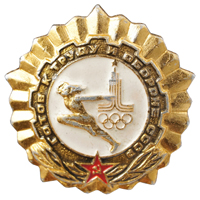 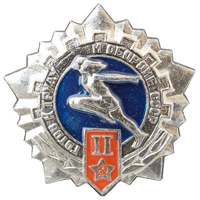 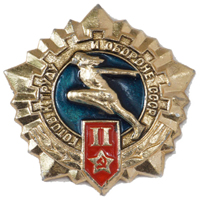 Комплекс ГТО в СССР
Распад Советского Союза повлек за собой более большую пропасть в работе над воспитанием физической активности граждан. Юридически  Комплекс ГТО не был упразднен, однако фактически он прекратил свое существование в 1991 году.
В 1991 году 60 летняя история комплекса замерла…
Новейшая история ГТО
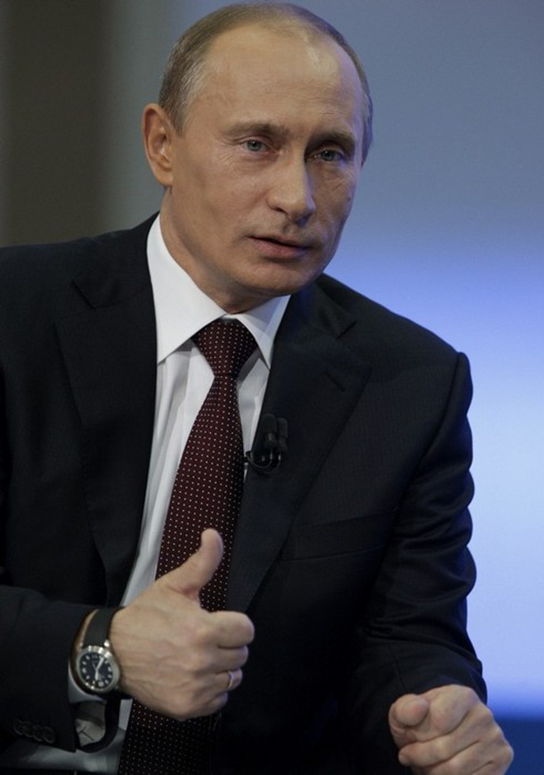 24 марта 2016 г. исполнился 2 годф со дня принятия Указа Президента Российской Федерации от 24 марта 2014 г.  №172 «О Всероссийском физкультурно-спортивном комплексе «Готов к труду и обороне» (ГТО)».
Горжусь тобой, Отечество!
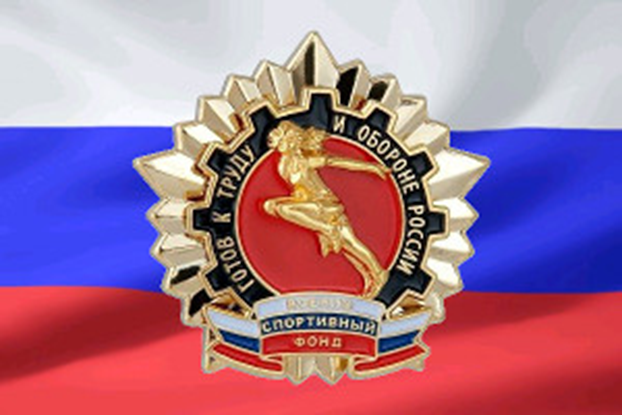 Обновленная расшифровка ГТО звучит как: «Горжусь тобой, Отечество!» 
 Это название-призыв оказалось более личным, более теплым, в нем напрямую упоминается святое для русского человека слово «Отечество.
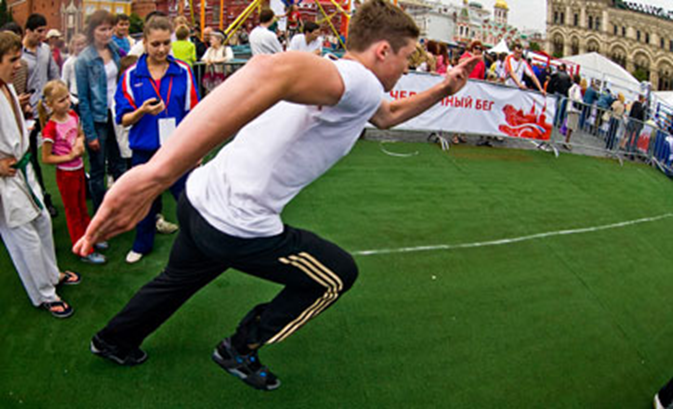 Ступени ГТО
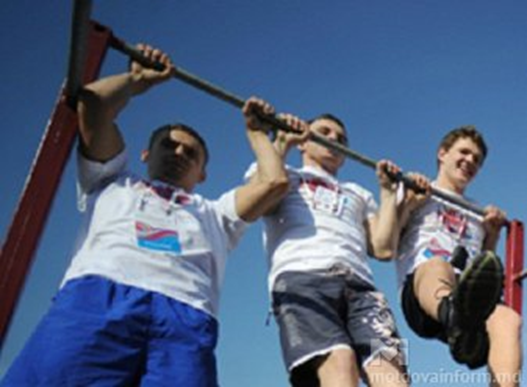 При сдаче норм ГТО существует несколько ступеней:
I ступень – школьники 6-8 лет
II ступень – школьники 9-10 лет
III ступень – школьники 11-12 лет
IV ступень –школьники 13-15 лет
V ступень –школьники 16-17 лет
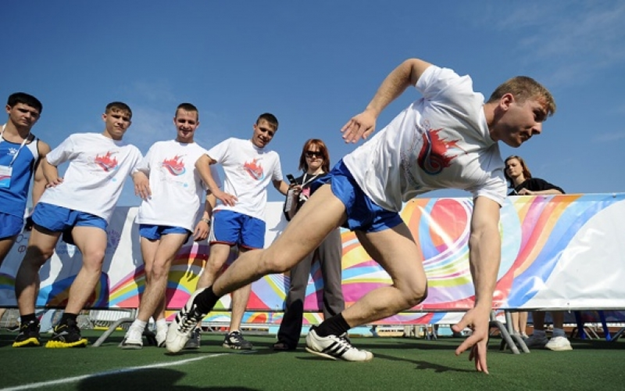 Ступени ГТО для мужчин
6 ступень – мужчины 18 – 29 лет
7 ступень – мужчины 30 – 39 лет
8 ступень – мужчины 40 – 49 лет
9 ступень – мужчины 50 – 59 лет
10 ступень – мужчины 60 – 69 лет
11 ступень – мужчины 70 лет и старше.
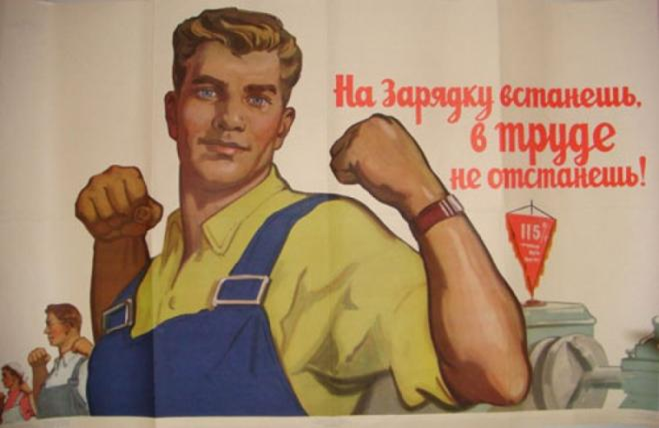 Ступени ГТО для женщин
6 ступень – женщины 18 – 29 лет
7 ступень – женщины 30 – 39 лет
8 ступень – женщины 40 – 49 лет
9 ступень – женщины 50 – 59 лет
10 ступень – женщины 60 – 69 лет
11 ступень – женщины 70 лет и старше.
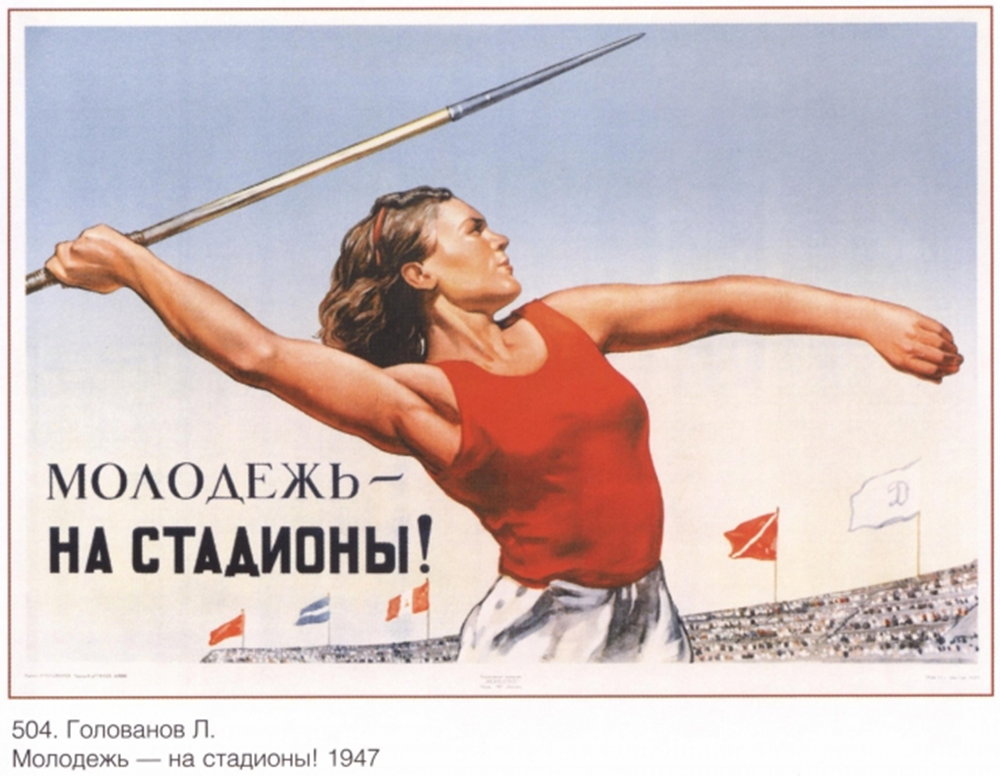 Виды испытаний (обязательные)
Челночный бег 3X10 м (сек) или бег на 30 м (сек)
Смешанное передвижение 1 км
Прыжок в длину с места толчком двумя ногами (см)
Подтягивание из виса на высокой перекладине или подтягивание из виса лёжа на низкой перекладине (кол-во раз)
Сгибание и разгибание рук в упоре лежа на полу(кол-во раз) 
Наклон вперед из положения стоя с прямыми ногами  на полу   (достать пол)
Виды испытаний (по выбору)
Метание теннисного мяча в цель (кол – во раз)
Бег на лыжах  (мин., сек.)  или
 кросс по пересеченной местности .
Плавание без учета времени (м)
Метание мяча 150 г
Стрельба из пневматической винтовки.
Туристический поход.
Новейшая история ГТО
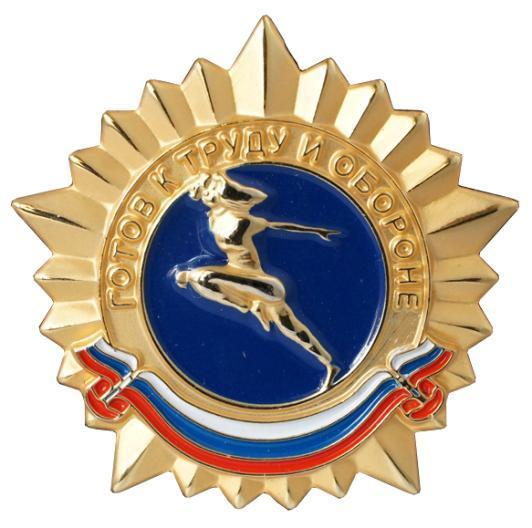 Выполнившие нормативы комплекса будут отмечены золотыми, серебряными или бронзовыми знаками отличия, а также получат массовые спортивные разряды и звания. 

Обладание такими знаками отличия даст бонусы при поступлении в высшие учебные заведения.
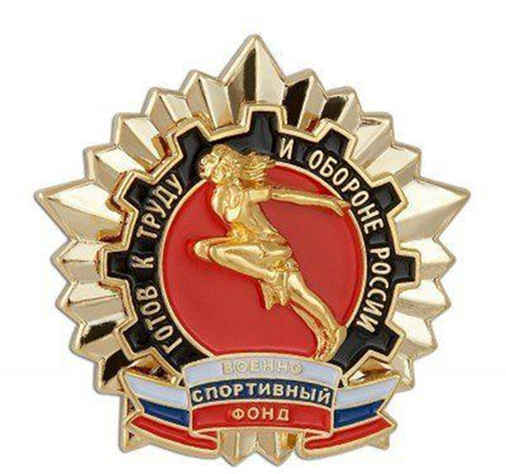 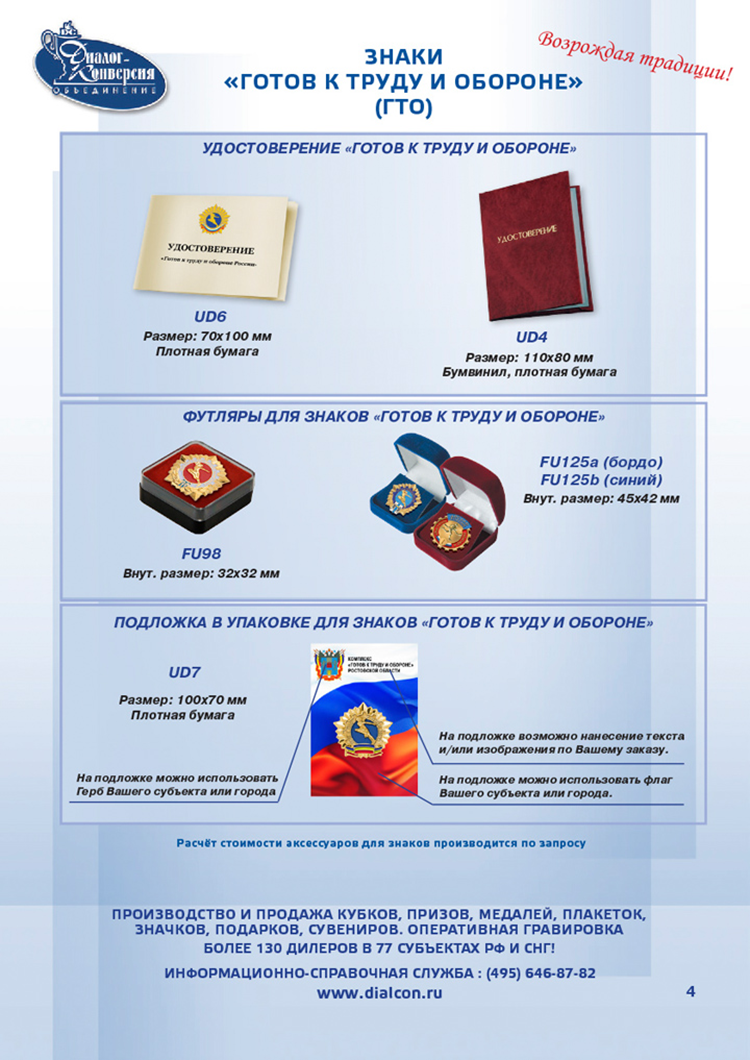 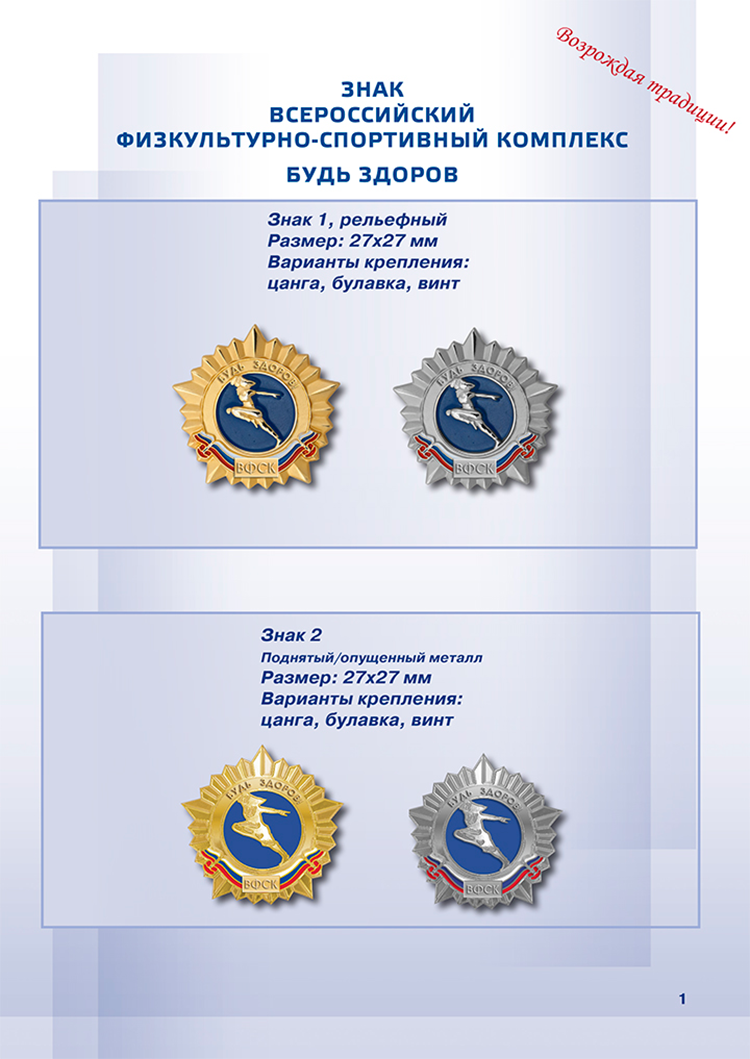 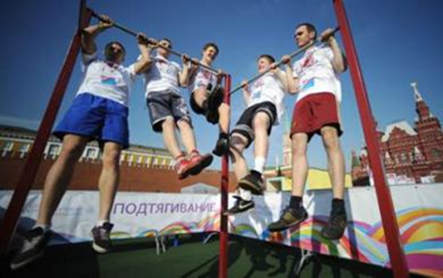 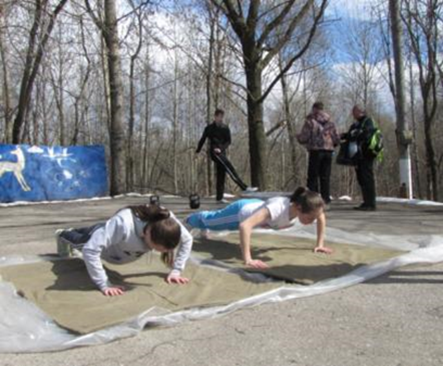 Сдать ГТО совсем непросто,
Ты ловким, сильным должен быть,
Чтоб нормативы победить,
Значок в итоге получить.
Пройдя же все ступени вверх -
Ты будешь верить в свой успех.
И олимпийцем можешь стать,
Медали точно получать.
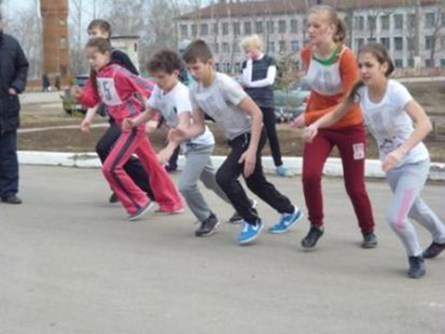 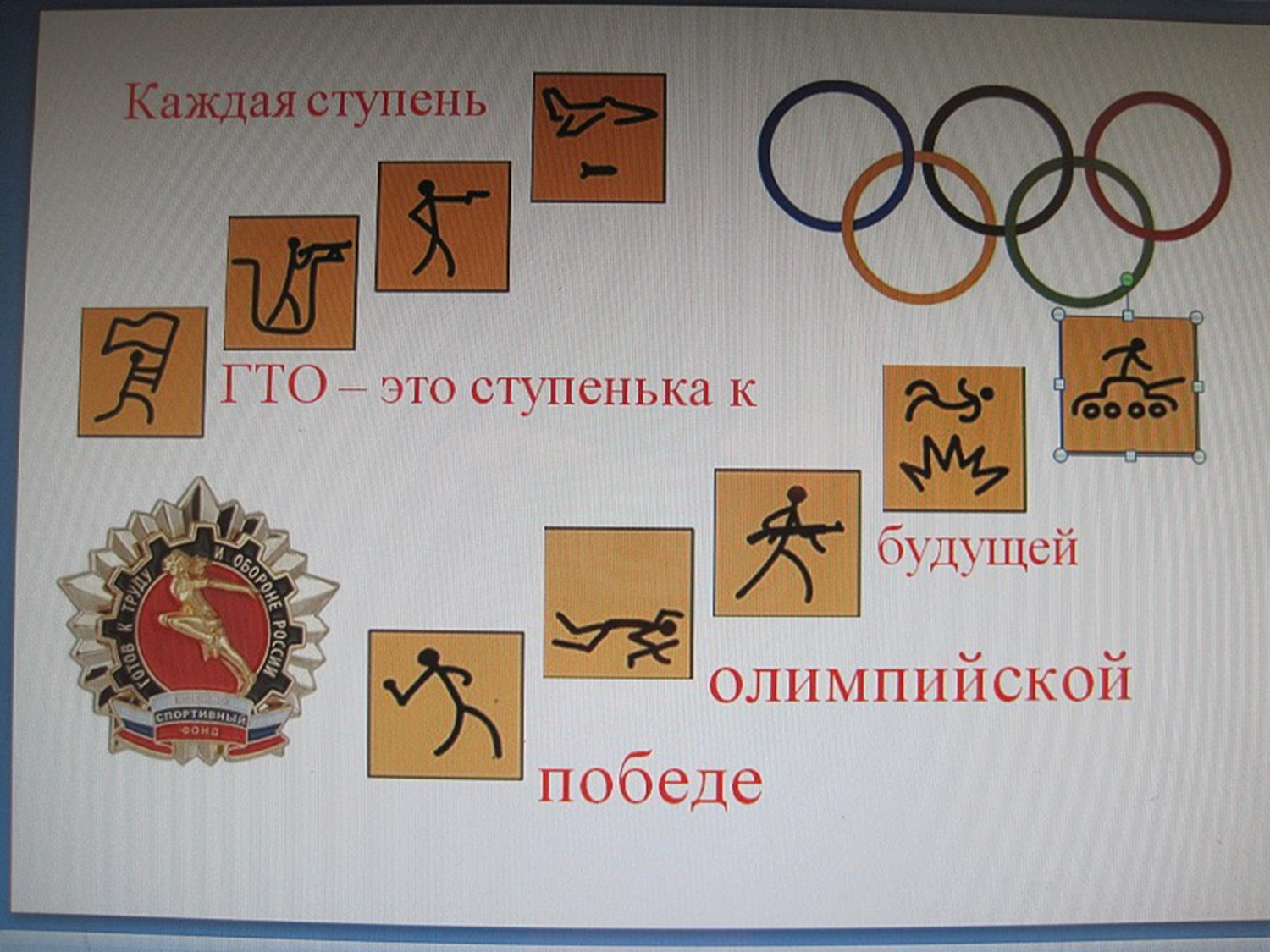 Вперёд, к победам!